Performance Basics
Josh David
Introductions
Clone this repo to follow along with some examples
https://github.com/dyalog-training/2024-SA2
Why does it matter?
🕒=💰
[Speaker Notes: Especially in todays cloud computing world]
Performance
A balance between memory and time of program execution
Programming Languages
Compiled
Interpreted
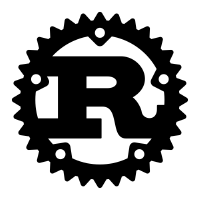 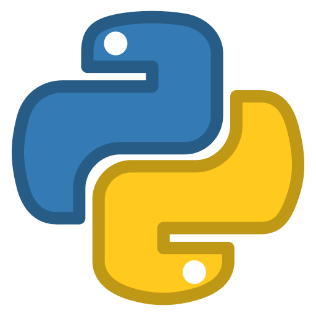 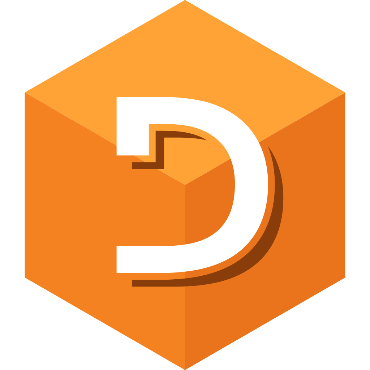 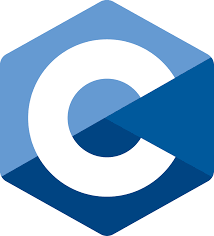 [Speaker Notes: Other inbetween areas, JIT, etc.]
Interpreted, dynamically typed
– Overhead converting code at runtime
+ Immediate feedback
+ Interactive development
+ Specialised algorithms depending on data 
Dyalog '18: The Interpretive Advantage
[Speaker Notes: Not as bad as you might think
Certain advantages to interpreting – valuable to check property right b4 a computation,]
The Interpretive Advantage
APL can dynamically decide which algorithm to use based on the shape and type of your data
Important for benchmarking: test your algorithms against varying types and sizes
Big O Notation
How Computer Scientists discuss algorithm efficiency
“Big O notation (with a capital letter O, not a zero), also called Landau's symbol, is a symbolism used in complexity theory, computer science, and mathematics to describe the asymptotic behavior of function.”
	https://web.mit.edu/16.070/www/lecture/big_o.pdf
Big O Notation
How Computer Scientists discuss algorithm efficiency
“Big O notation (with a capital letter O, not a zero), also called Landau's symbol, is a symbolism used in complexity theory, computer science, and mathematics to describe the asymptotic behavior of function. Basically, it tells you how fast a function grows or declines”
	https://web.mit.edu/16.070/www/lecture/big_o.pdf
Big O Notation
How Computer Scientists discuss algorithm efficiency
How does this function scale with input size?
Big O Notation
Constants are ignored
10n → n
“Worst” or largest factor dominates 
An algorithm with O(n^2) and O(n) is described as O(n^2)
https://www.geeksforgeeks.org/analysis-algorithms-big-o-analysis/
* Useful to describe Space complexity as well!
[Speaker Notes: https://www.geeksforgeeks.org/analysis-algorithms-big-o-analysis/]
Big O Notation
Useful for thinking about space complexity as well (memory)
Different results for
Best case 
Worst case
Average case
https://www.bigocheatsheet.com/
Big O Notation for APL
Can be tricky due to different underlying algorithms used in primitives
Helpful to reason about it by investigating individual primitives (caveat: idioms)
Actually profiling your algorithms against your known datatype/size is the best way to see how it scales
{⌈/+\(⊣-~)'('=(⍵∊'()')/⍵}
⍺∊⍵
⍺=⍵
⍺/⍵
  ~⍵
⍺-⍵
+\⍵
⌈/⍵
O(n×m)
O(n)
O(n)
O(n)
O(n)
O(n^2)
O(n)
{⌈/+\(⊣-~)'('=(⍵∊'()')/⍵}
⍺∊⍵
⍺=⍵
⍺/⍵
  ~⍵
⍺-⍵
+\⍵
⌈/⍵
O(n)
O(n)
O(n)
O(n)
O(n)
O(n^2)
O(n)
{⌈/+\(⊣-~)'('=(⍵∊'()')/⍵}
⍺∊⍵
⍺=⍵
⍺/⍵
  ~⍵
⍺-⍵
+\⍵
⌈/⍵
O(n)
O(n)
O(n)
O(n)
O(n)
O(n^2)
O(n)
[Speaker Notes: We know alpha is fixed length these 2 chars]
{⌈/+\(⊣-~)'('=(⍵∊'()')/⍵}
⍺∊⍵
⍺=⍵
⍺/⍵
  ~⍵
⍺-⍵
+\⍵
⌈/⍵
O(n)
O(n)
O(n)
O(n)
O(n)
O(n)
O(n)
[Speaker Notes: Scan is n2 but +\ is optimized]
Exercise: PDepth
Write your own Pdepth function, and let’s compare times
[Speaker Notes: Iversons technique]
Timing
Aim for 2× faster

      ]runtime -c "expr1" "expr2"
-50%    2× faster
+100%   2× slower
Timing
Try this now

      ]runtime -c "⎕DL 0.3" "⎕DL 0.6“

  ⎕dl 0.3 → 3.1E¯1 |   0% ⎕⎕⎕⎕⎕⎕⎕⎕⎕⎕⎕⎕⎕⎕⎕⎕⎕⎕⎕⎕                     
* ⎕dl 0.6 → 6.1E¯1 | +96% ⎕⎕⎕⎕⎕⎕⎕⎕⎕⎕⎕⎕⎕⎕⎕⎕⎕⎕⎕⎕⎕⎕⎕⎕⎕⎕⎕⎕⎕⎕⎕⎕⎕⎕⎕⎕⎕⎕⎕⎕
Exercise: Fibonacci
https://www.sciencedirect.com/science/article/pii/S240584402303387X
[Speaker Notes: Come up with your own Fibonacci function
Hint: Try recursion


Source : https://www.sciencedirect.com/science/article/pii/S240584402303387X]
fibRec←{               ⍝ Tail-recursive Fibonacci. 
    ⍺←0 1
    ⍵=0:⍬⍴⍺
    (1↓⍺,+/⍺)∇ ⍵-1
}

The following function illustrates the relationship between the Fibonacci sequence and rational approximations to the "golden mean" (Phi). fib←{1∧+∘÷/0,⍵/1}     │ │   └───── continued fraction: 0 1 1 1 ...     │ └───────── approximation to Phi-1: 0 1 0.5 0.666 ...     └─────────── numerator of rational: 0 1 1 2 3 5 8 13 21 34 ...

fib ← (+.!∘⌽⍨⍳)       ⍝ Sum of binomial coefficients (Jay Foad)
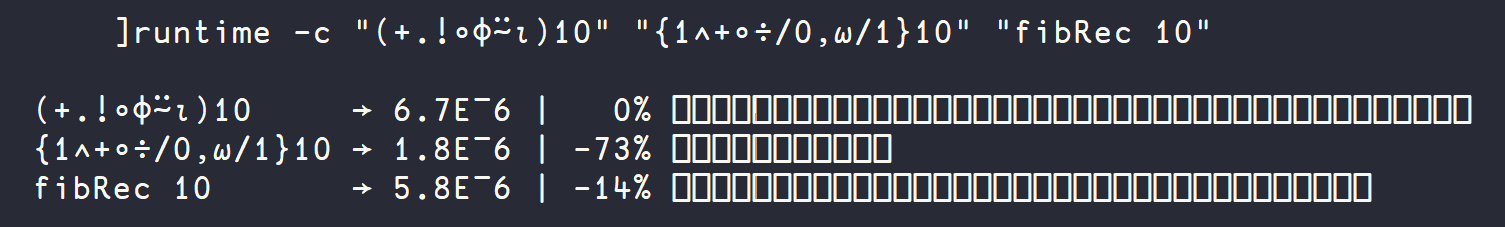 The Array Model
In simple terms, simple arrays in memory:

[shape…], [elements in ravel order…]
The Array Model
In simple terms, simple arrays in memory:

2 3 4 ABCDEFGHIJKLMNOPQRSTUVWX
The Array Model
In simple terms, simple arrays in memory:

2 3 4 ABCDEFGHIJKLMNOPQRSTUVWX
ABCDEFGHIJKLMNOPQRSTUVWX
The Array Model
In simple terms, nested arrays in memory:
┌────┬────┬────┐
│ABCD│EFGH│IJKL│
├────┼────┼────┤
│MNOP│QRST│UVWX│
└────┴────┴────┘
┌────┬────┬────┐
│ABCD│EFGH│IJKL│
├────┼────┼────┤
│MNOP│QRST│UVWX│
└────┴────┴────┘
The Array Model
In simple terms, nested arrays in memory:
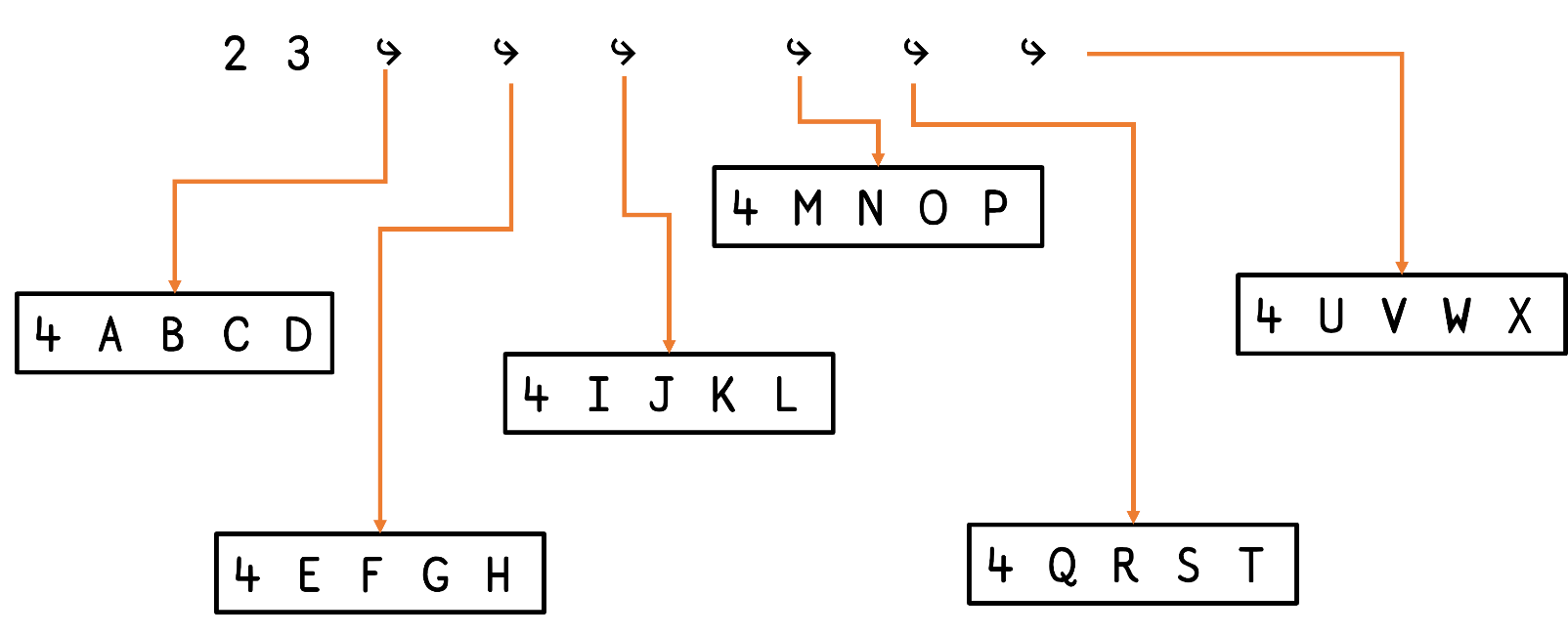 Techniques for Array Performance
Use flat arrays where possible
Vectors, unless utilising shape as part of computation
Fewer, larger nests are better than many small nests
Work on rows rather than columns (last axis principle)
Move Loops Inside
Sometimes easier to reason over individual units
	(scalar-scalar, row-row, scalar-list, matrix-matrix etc.) 
then loop over whole data set.

In APL, it is faster to apply fewer primitives to larger sets of data.
[Speaker Notes: Due to interpreter overhead mainly]
Exercise
Write equivalent functions using flat array techniques.

1. {∊⍵↑¨1}
2. {+/¨⍺⊂⍵}
3. {⊃(⊣,' ',⊢)/⍺↑' '(≠⊆⊢)⍵}
4. {⊃(⊣,' ',⊢)/⌽¨' '(≠⊆⊢)⍵}
[Speaker Notes: {⍵⌿⍨4>+\' '=⍵}'take the first four words from this’
{{⍵[⌽⍒+\' '=⍵]}' ',⍵}'take the first four words from this’ 

{v←((+/⍵)⍴0) ⋄ v[+\⍵]←1 ⋄ ¯1⌽v}v 

Av{¯2-⌿0⍪(1⌽⍺)⌿+⍀⍵}N]
Exercise
Write equivalent functions using flat array techniques.
Use APLCart to find flat array equivalents.
1. {∊⍵↑¨1}
2. {+/¨⍺⊂⍵}
3. {⊃(⊣,' ',⊢)/⍺↑' '(≠⊆⊢)⍵}
4. {⊃(⊣,' ',⊢)/⌽¨' '(≠⊆⊢)⍵}
Mix nested vectors (sometimes)
7↑w
┌──┬────┬──┬─────┬────┬───┬─────┐
│of│lots│of│words│some│are│words│
└──┴────┴──┴─────┴────┴───┴─────┘
      ≢w
10000
      ]runtime -c "w[⍋w]" "w[⍋↑w]"
                                                                  
  w[⍋w]  → 3.5E¯3 |   0% ⎕⎕⎕⎕⎕⎕⎕⎕⎕⎕⎕⎕⎕⎕⎕⎕⎕⎕⎕⎕⎕⎕⎕⎕⎕⎕⎕⎕⎕⎕⎕⎕⎕⎕⎕⎕⎕⎕⎕⎕ 
  w[⍋↑w] → 1.5E¯3 | -56% ⎕⎕⎕⎕⎕⎕⎕⎕⎕⎕⎕⎕⎕⎕⎕⎕⎕⎕
Mix nested vectors (sometimes)
w⍳'here' 'words' 'are' 'easy'
20 4 6 8

      w⍳⍥↑'here' 'words' 'are' 'easy'
20 4 6 8

      ]runtime -c "w⍳'here' 'words' 'are' 'easy'" "w⍳⍥↑'here' 'words' 'are' 'easy'"
                                                                                           
  w⍳'here' 'words' 'are' 'easy'   → 3.0E¯4 |   0% ⎕⎕⎕⎕⎕⎕⎕⎕⎕⎕⎕⎕⎕⎕⎕⎕⎕⎕⎕⎕⎕⎕⎕⎕⎕⎕⎕⎕⎕⎕⎕⎕⎕⎕⎕⎕⎕⎕⎕⎕ 
  w⍳⍥↑'here' 'words' 'are' 'easy' → 1.3E¯4 | -57% ⎕⎕⎕⎕⎕⎕⎕⎕⎕⎕⎕⎕⎕⎕⎕⎕⎕
Tip for searching
Set ⎕CT←0 before doing lookups on floats
Check the size of your data
⎕DR
*On classic, characters are different

82 for 8 bit char
[Speaker Notes: Money currency might be asier to multiply by 100 to switch data type]
Exercise
Come up with an expression to determine if a vector of items is a Character Array or not
First, create a random vector of random characters and numbers
[Speaker Notes: Compare perfroamnce]
Exercise: A billion bools
Create a variable that has a billion numbers between 0-1
Hint: test your code on a smaller size first! 
What’s the size of your variable, and how much memory does each element take?
[Speaker Notes: Demo

f ← ¯1+?1e9⍴2 ⋄ fb ← 1=f (181⌶) f 83t←⎕AI[3] ⋄ {} {⍵∨(≢⍵)↑1}f ⋄ ⎕AI[3]-t378(181⌶) f 11t←⎕AI[3] ⋄ {} {⍵∨(≢⍵)↑1}f ⋄ ⎕AI[3]-t59]
Squeezing
⎕SIZE,⎕DR, ⎕WA will squeeze your data
Use (181⌶) to check the “unsqueezed” type
Exercise: Modify a boolean list
Applying a Boolean mask to a table is a common operation. Sometimes we want to leave the first bit (header row) included. Write an APL function to convert the first bit to a 1
Exercise: Modify Boolean list
]runtime -c "{1,1↓⍵}b" "{⍵∨(≢⍵)↑1}b" "{1(@1)⍵}b"{1,1↓⍵}b2    → 7.2E¯5 |   0% ⎕⎕⎕⎕⎕⎕⎕⎕⎕⎕⎕⎕⎕⎕⎕⎕⎕⎕⎕⎕⎕⎕⎕⎕⎕⎕⎕⎕⎕⎕⎕⎕⎕⎕⎕⎕⎕⎕⎕⎕ {⍵∨(≢⍵)↑1}b2 → 2.6E¯5 | -65% ⎕⎕⎕⎕⎕⎕⎕⎕⎕⎕⎕⎕⎕⎕ {1(@1)⍵}b2   → 2.0E¯5 | -73% ⎕⎕⎕⎕⎕⎕⎕⎕⎕⎕⎕
MAXWS
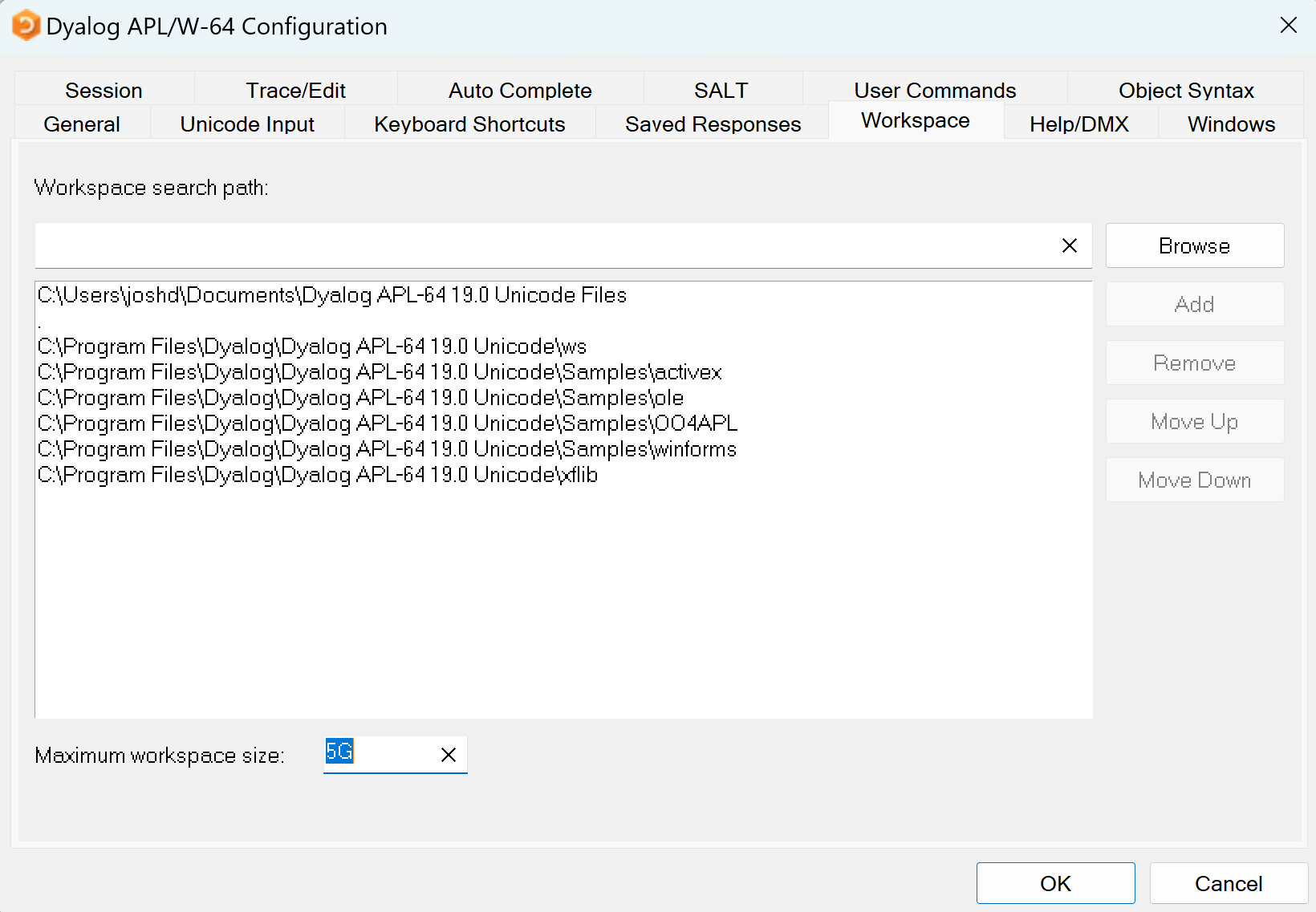 How much memory APL is allowed to take is controlled by the MAXWS option
Garbage Collection
⎕WA will tell you how much Workspace is available
An expensive operation, use judiciously 
“Quick WA” i-beam better if needed at runtime
WS FULL
Dyalog reserves a special WS Full Buffer for handling WS FULL errors. 
The default size of this buffer is (1MB)⌊(0.01×⎕WA)
Memory vs Time consumption
∇ hwm←mem expr  {}⎕WA  {}0(2000⌶)14  hwm←2000⌶14  {}⍎expr  hwm-⍨←2000⌶14∇
)copy dfns wsreq
Exercise: Lasagna Problem
DefineVars
What’s the size of each variable?
 {⍵,⍪SIZE ⍵}⎕THIS.⎕NL-2 
What is the Data Representation of n. How can that help you deduce the size?
Profiling an Application
⎕profile ‘clear’
⎕profile ‘start’
	…
⎕profile ‘stop’
]profile
Demo/Exercise
Idiom Recognition
Allows the interpreter to apply a combination of primitives in a more performant way
Idiom List
See Programming Reference Guide for full list
Use syntax highlighting to help spot
Idiom List
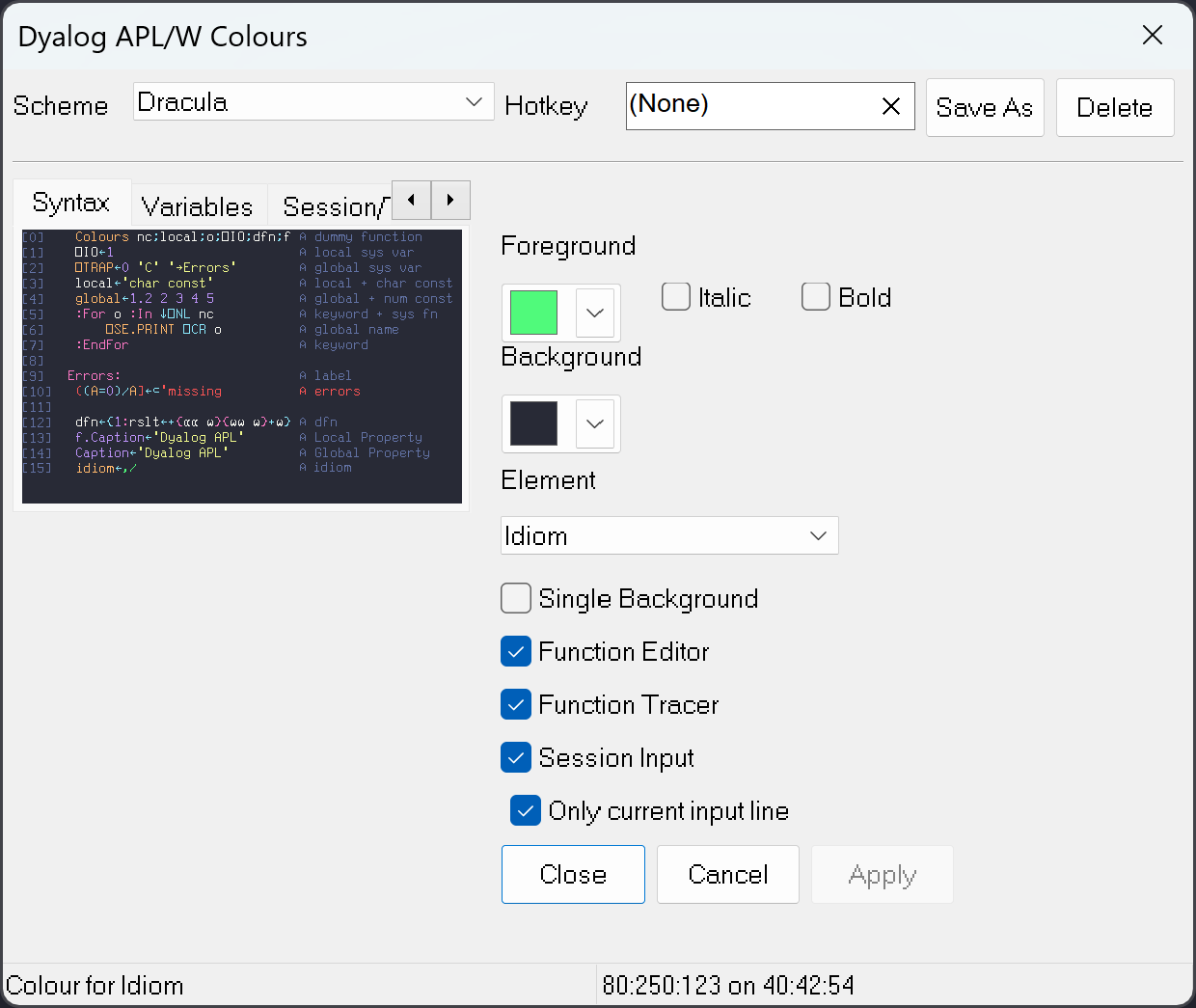 Use syntax highlighting to help identify
Idiom List
v ← ?1e6⍴100      ]runtime -c "{⍺,≢⍵}⌸v" "{⍺,(≢⍵)}⌸v"{⍺,≢⍵}⌸v   → 9.6E¯4 |    0% ⎕⎕⎕⎕⎕⎕⎕ {⍺,(≢⍵)}⌸v → 5.7E¯3 | +494% ⎕⎕⎕⎕⎕⎕⎕⎕⎕⎕⎕⎕⎕⎕⎕⎕⎕⎕⎕⎕⎕⎕⎕⎕⎕⎕⎕⎕⎕⎕⎕⎕⎕⎕⎕⎕⎕⎕⎕⎕
[Speaker Notes: Maybe do a different example that is contained in idiom list]
Set Phrases — key F⌸Y
{⊂⍵}   {⍺⍵}   {⍺}   ⊣
{≢ ⍵}   {⍺(≢ ⍵)}   {⍺,≢ ⍵}{≢∪⍵}   {⍺(≢∪⍵)}   {⍺,≢∪⍵}
{F/⍵} {⍺(F/⍵)} {⍺,F/⍵}{F⌿⍵} {⍺(F⌿⍵)} {⍺,F⌿⍵}
	for Boolean Y if F is one of ∧∨=≠+	for numeric Y if F is one of +⌈⌊
Set Phrases — key F⌸
{⊂⍵} 		{≢⍵}
{+/⍵} 	{⌈/⍵} 	{⌊/⍵}
{⍺,+/⍵}	{⍺(f/⍵)}
Set Phrases — key F⌸
{⊂⍵} 		{≢⍵}
{+/⍵} 	{⌈/⍵} 	{⌊/⍵}

      ⎕RL←42 ⋄ key←(⎕A[?30⍴8]),⍪(?30⍴5) ⋄ (≢,≢∘∪)key
30 20
      ]runtime -c "{≢⍵}⌸key" "{≢⊢⍵}⌸key"
                                                                       
  {≢⍵}⌸key  → 1.2E¯6 |     0% ⎕                                        
  {≢⊢⍵}⌸key → 3.2E¯5 | +2626% ⎕⎕⎕⎕⎕⎕⎕⎕⎕⎕⎕⎕⎕⎕⎕⎕⎕⎕⎕⎕⎕⎕⎕⎕⎕⎕⎕⎕⎕⎕⎕⎕⎕⎕⎕⎕⎕⎕⎕⎕
Inverted Tables
In APL, each item of a nested array is a pointer to an array, and every array has a header and data. On a 64-bit system, a pointer takes 64 bits. 
This can be a rather inefficient way to store data
[Speaker Notes: https://www.dyalog.com/uploads/conference/dyalog18/presentations/D14_Inverted_Tables.zip]
Pointer bloat in “verted” table
Size of a verted table
size←{24+(8×≢⍴⍵) + 8×⌈64÷⍨(×/⍴⍵)×⌊0.1×⎕dr ⍵}
⌊0.1×⎕dr ⍵ 	 
×/⍴⍵         
8×⌈64÷⍨ 
	      24+(8×≢⍴⍵)
# of bits per item
# of items
# of bytes for the items, rounded up     to the next multiple of 8
# of bytes for the header
[Speaker Notes: Add transitiosn to this slide, and highlight bit by bit]
Size of an “Inverted” table
In contrast, for an inverted table, each column is a simple array, so
the number of pointers is the same as the number of columns
the number of headers is the same as the number of columns, plus 1 for the table itself.
Moreover, the data for each column are contiguous in memory, resulting in faster access.
Exercise: Invert a regular table
Load in the file as a regular table 
⎕CSV path ⍬ 4 
Check the size of the table
Transform the table to an inverted style
What’s the size difference?
[Speaker Notes: Load CSV of data.. Check size, convert, check size. Try lookup.]
Exercise: Try lookup of IVT vs VT
8⌶
[Speaker Notes: Load CSV of data.. Check size, convert, check size. Try lookup.]
Data table normalization
Write a function that replaces infrequently occurring items with a shorter id
(∪x)⍳x
Parallelization: Automatic
APL is implicitly a Parallel language
Many of the primitives already automatically parallelized by the interpreter
Not as simple
Overhead in parallelization not worth it if your arrays are small
Most APL arrays are small! 
Parallel programming requires care – many applications depend on side effects and will have race conditions
Green Threads
& operator
F & arg
Not a real OS thread, the interpreter handles multitasking
Useful for running a program in the background, without waiting (asynchronous)
&
Immediately returns the TID 
Look into ⎕TPUT/⎕TGET (tokens) for communicating between threads
⎕TSYNC for synchronization
Quiz
How long do the following expressions take to return and run?
⎕DL 1
⎕DL¨1 2 
⎕DL&¨ 1 2 
⎕TSYNC ⎕DL&¨1 2
⎕DL II¨ 1 2
Isolates
Isolates are a form of explicit parallelization 
The task is left to the programmer to decide when things ought to be run in parallel 
Different from “Green Threads”(&)
Actual OS processes used
Isolates
I3←¤¨3⍴⊂''
I3.X←(1 2 3)(4 5)(6 7)
I3.({+/⍵÷⍴⍵}X)
2 4.5 6.5
X←6 7
X←1 2 3
X←4 5
71
Exercise
The cosine similarity encodes correlation between two vectors

      ∘.CosineSimilarity⍨(0 0 1)(0 1 1)(1 0 0)
1            0.7071067812 0
0.7071067812 1            0
0            0            1
Exercise
The cosine similarity encodes correlation between two vectors

 CosineSimilarity←{
    Abs←{0.5*⍨+/⍵*2}
    (⍺+.×⍵)÷⍺×⍥Abs ⍵
 }
Exercise
Run the cosine similarity using isolates, chunking the data into partitions first
Exercise
Is there a faster way to write the earlier function, without isolates?
Overcomputing
Example: Maximum Difference
	Given a list of numbers, compute the largest difference 	between any two numbers in the list.

{⌈/,∘.-⍨⍵}
{⍺←0 ⋄ 0∊⍴⍵:⍺ ⋄ (⍺⌈⌈/|⍵-⊃⍵)∇1↓⍵}
Overcomputing
Practical notes
Don’t get lost in micro-optimizations 
Use judgement on code clarity vs performance